國立彰化師範大學會計學系企業倫理論壇
中華企業倫理教育協進會秘書長
            信義文化基金會執行長
楊政學
論壇地點：國立彰化師範大學(寶山校區)
	 管理學院 七樓演講廳
主辦單位：
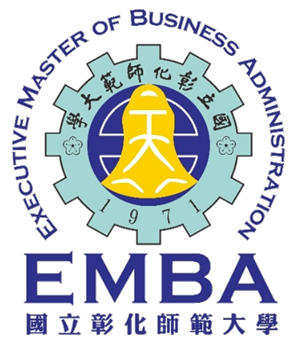 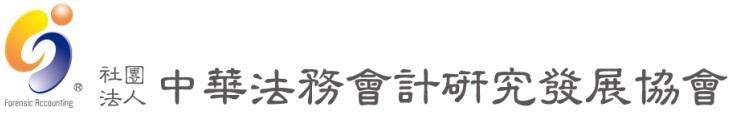 贊助單位：公益信託誠品法務會計研究發展基金